UBC Commission on Gender Equality
Established in 2007
City of Umeå is secretariat for the Commission 

The goal of the commission is to create action for gender equality around the Baltic Sea and within the Union of Baltic Cities.
What we do
Awairness-raising within the field of gender equality 

Promoting that a gender perspective is integrated into activities of the UBC

Channeling information and contacts of the member cities 

Promoting projects within the area
Women and men in the Union of the Baltic Cities
UBC General Conference, 
Kristiansand, Norway, 2009  

Social planning, urban planning and 
planning work 

Male violence against women 
Prostitution and human trafficking
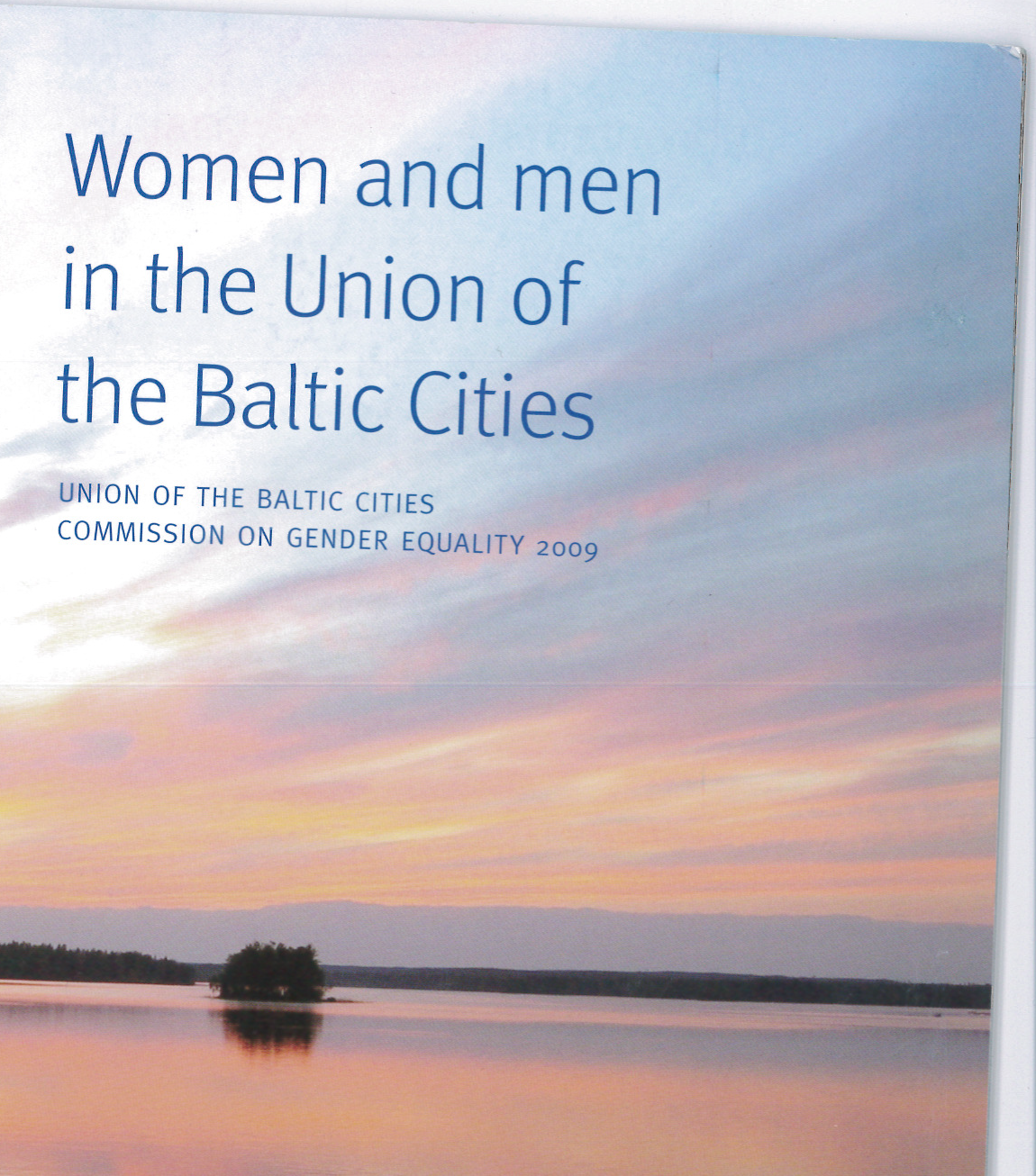 Tools for change
Initiate cooperation with the cities where we have the meetings 

Sharing best practice 

Exchange of experience 

Practical knowledge
Gender commission 2011-  sep 2012
Gender equality commission meeting, april 2012, Helsinki   
Seminar on gender budgeting, april 2012, Helsinki 
Commission on Health and Social Affairs , june 2012, Vaasa

Campaign posters to promote awarness on gender equality
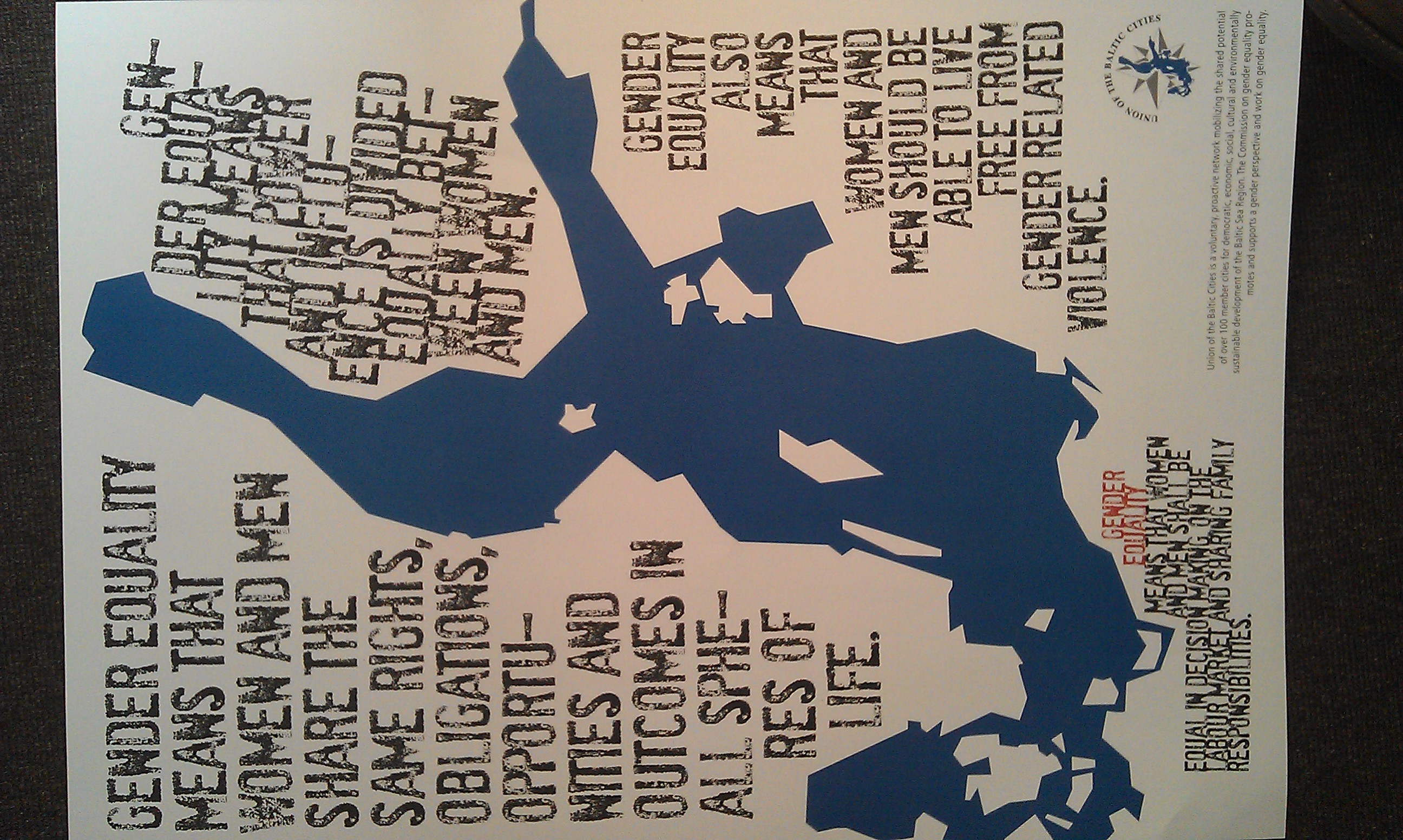 Future work  - UBC Commission on Gender Equality
Focus:  
Social planning, urban planing and planning work
Combating prostitution and trafficking 
Labour market issues
Gender budgeting 
Baltic sea strategy 

Activities: 
Commission on gender equality, meeting, November 2012, Brussels
Joint meeting with the Commission on Urban Planning, May 2013, Umeå 
Workshop, 5th Nordic council of ministers conference for sustainable development, september 2013, Umeå 
Update ” Women and men in the Union of the Baltic Cities” to the XII UBC General Conference, October 2013
Project ”BSR Local Platform on Social Development” sep 2012 – aug 2014
Aim
Strengthen the social dimension in the BSR strategy (next programme period 2014-2020)
Coordinate a thematic network on social issues
Promote local level participation for the realization of the BSR strategy

Key areas
Equal labour market - Social investments - Increased labour productivity - Less drop-outs from school – Sustainable health – Social capital

Activities
Project applications
Thematic conferences, seminars
Thematic networks, platform for policy input (and output)